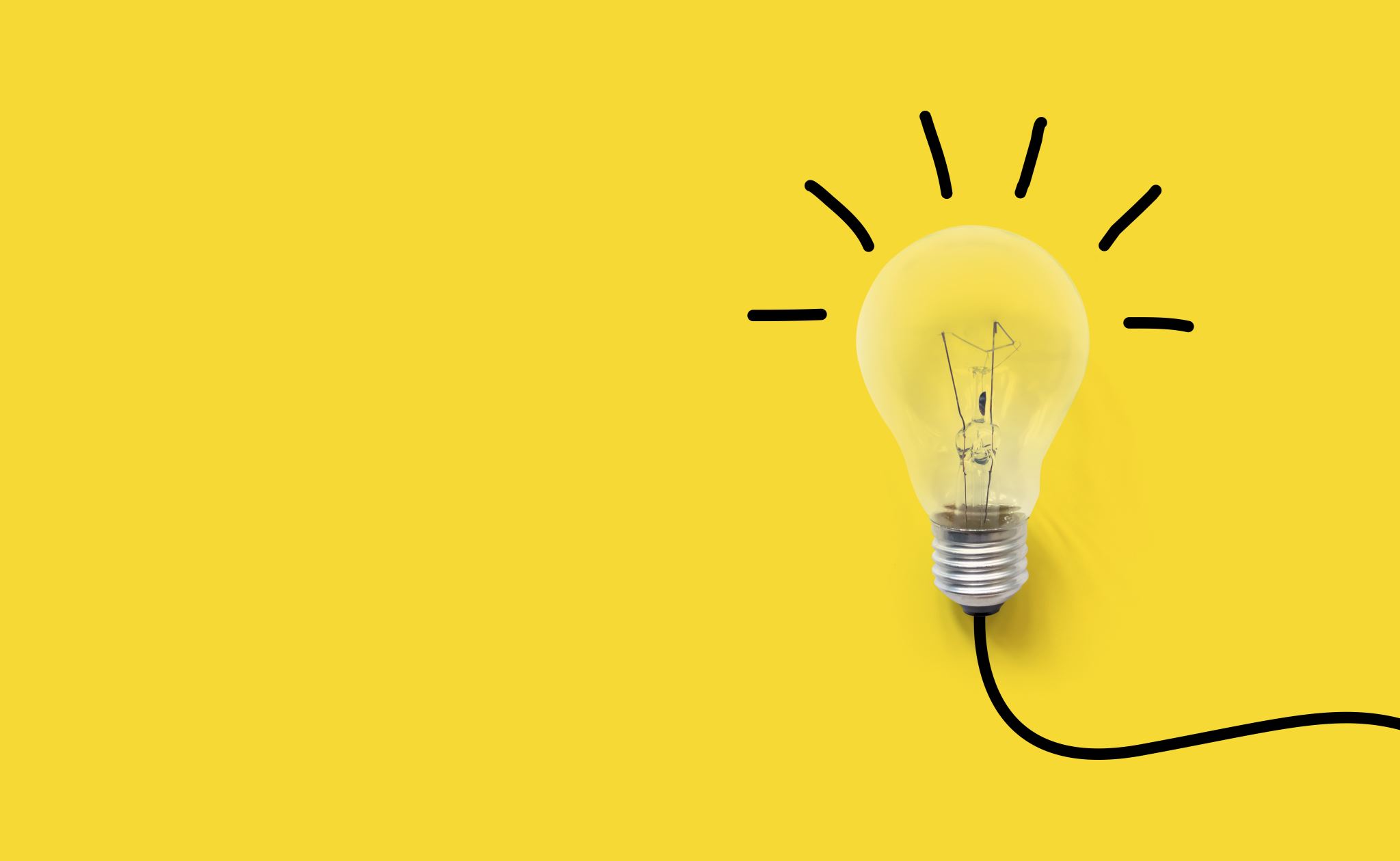 引言
士师记9，私欲之王的兴衰
士9:6示剑人和米罗人都一同聚集，······立亚比米勒为王。22亚比米勒管理以色列人三年。23神使恶魔降在亚比米勒和示剑人中间，示剑人就以诡诈待亚比米勒。”
士9:56神报应亚比米勒向他父亲所行的恶······55亚比米勒死了。57示剑人的一切恶，神也都报应在他们头上。
提后2:22你要逃避少年的私欲。
加6:7不要自欺，神是轻慢不得的。人种的是什么，收的也是什么。
神兴起陀拉和睚珥作士师（士10:1-5）
1亚比米勒以后，有以萨迦人朵多的孙子，普瓦的儿子陀拉兴起，拯救以色列人。他住在以法莲山地的沙密。
2陀拉作以色列的士师二十三年，就死了，葬在沙密。
3在他以后有基列人睚珥兴起，作以色列的士师二十二年。
4他有三十个儿子，骑着三十匹驴驹。他们有三十座城邑，叫作哈倭特睚珥，直到如今，都是在基列地。
5睚珥死了，就葬在加们。
选民离弃神所带来的窘迫（士10:6-9）
6以色列人又行耶和华眼中看为恶的事，去侍奉诸巴力和亚斯他录，并亚兰的神、西顿的神、摩押的神、亚扪人的神、非利士人的神，离弃耶和华，不侍奉他。
7耶和华的怒气向以色列人发作，就把他们交在非利士人和亚扪人的手中。
8从那年起，他们扰害欺压约旦河那边、住亚摩利人之基列地的以色列人，共有十八年。
9亚扪人又渡过约旦河去攻打犹大和便雅悯，并以法莲族。以色列人就甚觉窘迫。
申32:6愚昧无知的民哪，你们这样报答耶和华吗？他岂不是你的父，将你买来的吗？他是制造你、建立你的。···15 ···渐渐肥胖、粗壮、光润，踢跳，奔跑，便离弃造他的神，轻看救他的磐石，···21他们以那不算为神的触动我的愤恨；以虚无的神惹了我的怒气。我也要以那不成子民的触动他们的愤恨；以愚昧的国民惹了他们的怒气。···4他是磐石，他的作为完全，他所行的无不公平，是诚实无伪的神，又公义，又正直。
罗10:19我再说，以色列人不知道吗？先有摩西说：“我要用那不成子民的，惹动你们的愤恨；我要用那无知的民，触动你们的怒气。” 20又有以赛亚放胆说：“没有寻找我的，我叫他们遇见；没有访问我的，我向他们显现。”
士10:7耶和华的怒气向以色列人发作，就把他们交在非利士人和亚扪人的手中。8从那年起，他们扰害欺压约旦河那边、住亚摩利人之基列地的以色列人，共有十八年。9亚扪人又渡过约旦河去攻打犹大和便雅悯，并以法莲族。以色列人就甚觉窘迫。

诗篇103:8耶和华有怜悯，有恩典，不轻易发怒，且有丰盛的慈爱。

来12:11凡管教的事，当时不觉得快乐，反觉得愁苦，后来却为那经练过的人结出平安的果子，就是义。
除去偶像侍奉神（士10：10-16）
10以色列人哀求耶和华说：“我们得罪了你，因为离弃了我们神，去侍奉诸巴力。” 11耶和华对以色列人说：“我岂没有救过你们脱离埃及人、亚摩利人、亚扪人和非利士人吗？12西顿人、亚玛力人、玛云人也都欺压你们。你们哀求我，我也拯救你们脱离他们的手。13 你们竟离弃我，侍奉别神，所以我不再救你们了。14你们去哀求所选择的神，你们遭遇急难的时候，让他救你们吧！” 15以色列人对耶和华说：“我们犯罪了，任凭你随意待我们吧！只求你今日拯救我们。” 16以色列人就除掉他们中间的外邦神，侍奉耶和华。耶和华因以色列人受的苦难，就心中担忧。
撒上15:18耶和华差遣你，吩咐你说：‘你去击打那些犯罪的亚玛力人，将他们灭绝净尽。’19你为何没有听从耶和华的命令，急忙掳掠财物，行耶和华眼中看为恶的事呢？” ······14撒母耳说：“我耳中听见有羊叫、牛鸣，是从哪里来的呢？”······32撒母耳说：“要把亚玛力王亚甲带到我这里来。” ······30扫罗说：“我有罪了，虽然如此，求你在我百姓的长老和以色列人面前抬举我，同我回去，我好敬拜耶和华你的神。”

士10:我们得罪了你，因为离弃了我们神，去侍奉诸巴力。
士10:15我们犯罪了，任凭你随意待我们吧！只求你今日拯救我们。16以色列人就除掉他们中间的外邦神，侍奉耶和华。耶和华因以色列人受的苦难，就心中担忧。
耶2:28你为自己作的神在哪里呢？你遭遇患难的时候，叫他们起来拯救你吧！犹大啊，你神的数目与你城的数目相等。”
耶4:22耶和华说：“我的百姓愚顽，不认识我，他们是愚昧无知的儿女，有智慧行恶，没有知识行善。”

申4:31耶和华你神原是有怜悯的神，他总不撇下你、不灭绝你，也不忘记他起誓与你列祖所立的约。

士10:16以色列人就除掉他们中间的外邦神，侍奉耶和华。耶和华因以色列人受的苦难，就心中担忧。
以色列人聚集迎敌（士10：17-18）
17当时亚扪人聚集，安营在基列。以色列人也聚集，安营在米斯巴。18基列的民和众首领彼此商议，说：“谁能先去攻打亚扪人，谁必作基列一切居民的领袖。”

士10:4他有三十个儿子，骑着三十匹驴驹。他们有三十座城邑，叫作哈倭特睚珥，直到如今，都是在基列地。

士11:1 基列人耶弗他是个大能的勇士，是妓女的儿子。耶弗他是基列所生的。
结语
太3:2 “天国近了，你们应当悔改！”······7约翰看见许多法利赛人和撒都该人也来受洗，就对他们说：“毒蛇的种类！谁指示你们逃避将来的忿怒呢？8你们要结出果子来，与悔改的心相称。

诗32:9你不可像那无知的骡马，必用嚼环辔头勒住它，不然，就不能驯服。

来12:6因为主所爱的，他必管教，又鞭打凡所收纳的儿子。
徒17:30世人蒙昧无知的时候，神并不监察，如今却吩咐各处的人都要悔改。31因为他已经定了日子，要藉着他所设立的人按公义审判天下，并且叫他从死里复活，给万人作可信的凭据。

诗51:17神所要的祭，就是忧伤的灵。神啊，忧伤痛悔的心，你必不轻看。